Load Balancing GuardrailsKeeping Your Heavy Traffic on the Road to Low Response Times
Isaac Grosof (CMU)
Ziv Scully (CMU)
Mor Harchol-Balter (CMU)
1
[Speaker Notes: Read title, read subtitle, read names, say coauthor, read appearing]
Goal: Optimal Load Balancing
Assumptions:
Stochastic Arrivals
Known Sizes
Preempt-Resume
Q1: How to dispatch?
Dispatcher
Objective:
Minimize mean response time E[T]
Q2: How to schedule?
SRPT
SRPT
SRPT
Theorem:
SRPT is optimal
Servers
2
[Speaker Notes: Let’s assume we’ve already answered Q1.
Q
A
This talk will focus on answering Q1, given SRPT scheduling at the servers.
Let’s talk about prior work in this area]
Prior Work on Dispatching
FCFS: Tons of prior work
SRPT: Very little prior work
Dispatcher
Dispatcher
SRPT
SRPT
SRPT
FCFS
FCFS
FCFS
3
[Speaker Notes: Let’s look at this question of dispatching. Here’s the scenario we care about, SRPT scheduling.
It turns out that in the SRPT, there’s very little prior work.
In FCFS, there’s tons of prior, so let’s start by looking there.

(What am I saying on this slide?)]
Prior Work on Dispatching - FCFS
Join-Shortest-Queue (JSQ): Winston, Weber, Whitt, Lin, Raghavendra, Foley, McDonald, Bramson, Lu, Prabhakar, Eschenfeldt, Gamarnik, …

Join-Shortest-of-d-Queues (JSQ-d): Vvedenskaya, Dobrushin, Karpelevich, Mitzenmacher, Bramson, Ying, Srikant, Kang, Muckherjee, Borst, Leeuqaarden, ...

Least-Work-Left (LWL): Lee, Longton, Kingman, Takahashi, Daly, Tijms, Van Hoorn, Ma, Mark, Breur, Hokstad, Kimura,  Gupta, Harchol-Balter, Dai, Zwart, Osogami, Whitt, …

Size-Interval-Task-Assignment (SITA):
Harchol-Balter, Crovella, Murta, Bachmat, Sarfati, Vesilo, Scheller-Wolf, …
FCFS: Tons of prior work
Dispatcher
FCFS
FCFS
FCFS
4
[Speaker Notes: Some popular dispatching policies for FCFS. Here are just a few of the people who have studied this dispatching policy in this setting.
Join the Shortest Queue
Join the Shortest of d queues
Least work left – send to the queue with the least work. This turns out to be equivalent to the central queue M/G/k, which has been studied by …
Size Interval Task Assignment – give each server an interval of sizes]
Prior Work on Dispatching - SRPT
Random dispatch: Trivial
First Policy Iteration (FPI) Heuristic [Hyytiä & Aalto ‘12]
Multilayered Round Robin                  [Down & Wu ‘06]
SRPT: Very little prior work
Dispatcher
SRPT
SRPT
SRPT
5
[Speaker Notes: Random Dispatch: We can analyze, but it’s not a great policy.
First Policy Iteration: Assume future dispatches will be random. Given that, how should I best dispatch this job?
Good in practice, very little theoretic guarantees, tricky to implement.
Multilayered Round Robin: Given a discrete job size distribution, round-robin each discrete size.
Theoretical guarantees, but policy and guarantees don’t carry over to continuous job size distributions,
And when applied to real-world workloads not great performance do to discretization issue.
That’s it – really isn’t much prior work here.
(Decided to leave out worst case. People can read the paper for that.)]
Good for FCFS ⇒ Good for SRPT
?
Random
SITA-E
LWL
200


150


100


50


0
Dispatcher
Mean response time E[T]
for SRPT servers
SRPT
SRPT
SRPT
Distribution: Bounded Pareto [1, 106], α=1.5. 10 servers
0.7                          0.8                          0.9                             1
Load (ρ)
6
[Speaker Notes: Baseline: Random
SITA (each server gets an interval of sizes) E means equal load
LWL best load balancing possible, bad mean response time
We want optimal. Definitely want better than random. Need something more.
Let’s turn to prior work]
Good for FCFS ⇏ Good for SRPT
Random
SITA-E
LWL
200


150


100


50


0
Dispatcher
Mean response time E[T]
for SRPT servers
SRPT
SRPT
SRPT
Distribution: Bounded Pareto [1, 106], α=1.5. 10 servers
0.7                          0.8                          0.9                             1
Load (ρ)
7
[Speaker Notes: Baseline: Random
SITA (each server gets an interval of sizes) E means equal load
LWL best load balancing possible, bad mean response time
We want optimal. Definitely want better than random. Need something more.
Let’s turn to prior work]
Our Contribution: Guardrails
Disp. Policy P + Guardrails
≈
Disp. Policy P
→
SRPT
SRPT
SRPT
SRPT
SRPT
SRPT
SRPT
Possibly
very
bad
Guaranteed
heavy traffic
optimal
8
Our Contribution: Guardrails
Disp. Policy P + Guardrails
≈
Disp. Policy P
→
SRPT
SRPT
SRPT
SRPT
SRPT
SRPT
SRPT
k
1
1
1
Possibly
very
bad
Guaranteed
heavy traffic
optimal
9
Good for FCFS ⇏ Good for SRPT
Random
SITA-E
LWL
200


150


100


50


0
G-LWL
G-SITA-E
G-Random
Dispatcher
Mean response time E[T]
for SRPT servers
SRPT
SRPT
SRPT
Distribution: Bounded Pareto [1, 106], α=1.5. 10 servers
0.7                          0.8                          0.9                             1
Load (ρ)
10
[Speaker Notes: Baseline: Random
SITA (each server gets an interval of sizes) E means equal load
LWL best load balancing possible, bad mean response time
We want optimal. Definitely want better than random. Need something more.
Let’s turn to prior work]
Dispatching to SRPT Servers
Dispatcher
SRPT
SRPT
SRPT
SRPT
11
[Speaker Notes: Let’s look at our system, with SRPT scheduling at the servers.
Let’s zoom in on 2 servers in particular]
Dispatching to SRPT Servers
SRPT
SRPT
12
[Speaker Notes: Now, some jobs will arrive. Let’s say the first one’s smallish, and goes to the left, and some to the right, and a big one.
How do the servers feel about this?
They both feel good, because both are working on the smallest jobs available.
Now, let’s say some time goes by, and each server finishes a job.]
Dispatching to SRPT Servers
Leads to bad E[T]
SRPT
SRPT
A small job needs me!
13
[Speaker Notes: Now, the left server is sad – it doesn’t feel efficient any more.
Why’s that? There’s a small job on the right that’s not being worked on.
This inefficiency is a problem – will lead to worse response times.
This happened because the dispatcher sent a bunch of small jobs to the same server.
Let’s start over.]
Problem: Small Job Imbalance
Balanced small jobs
More small jobs left
More small jobs right
Dispatcher
SRPT
SRPT
14
[Speaker Notes: This time, we’re going to introduce this dial.
When a small job is dispatched to the left, goes left. Right, goes right. Large, doesn’t move.

We’re where we were before.Servers are still happy, but soon they won’t be.
Dial alerts us to upcoming problem.
We want to prevent this mistake.]
Problem: Small Job Imbalance
Balanced small jobs
More small jobs left
More small jobs right
Dispatcher
SRPT
SRPT
A small job needs me!
15
[Speaker Notes: This time, we’re going to introduce this dial.
When a small job is dispatched to the left, goes left. Right, goes right. Large, doesn’t move.

We’re where we were before.Servers are still happy, but soon they won’t be.
Dial alerts us to upcoming problem.
We want to prevent this mistake.]
Guardrails
Balanced small jobs
More small jobs left
More small jobs right
Dispatcher
SRPT
SRPT
16
[Speaker Notes: We’re going to introduce guardrails. We’re never going to let the dial go into the red zone.
Now, let’s run through the arrivals again.
Now, the next small job must be dispatched to the left server, because of the guardrails.]
Guardrails
Balanced small jobs
More small jobs left
More small jobs right
Dispatcher
SRPT
SRPT
17
[Speaker Notes: We’re going to introduce guardrails. We’re never going to let the dial go into the red zone.
Now, let’s run through the arrivals again.
Now, the next small job must be dispatched to the left server, because of the guardrails.]
Guardrails
Balanced small jobs
More small jobs left
More small jobs right
Dispatcher
SRPT
SRPT
18
[Speaker Notes: And another job finishes, still efficiently.]
Guardrails
Balanced small jobs
More small jobs left
More small jobs right
Dispatcher
SRPT
SRPT
19
[Speaker Notes: We’ve figured out how to handle 2 servers and 2 job sizes.]
Guardrails
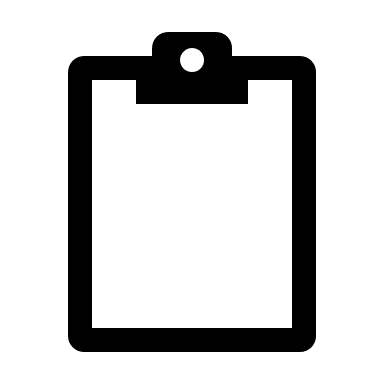 To Do:
>2 job sizes?
>2 servers?
Dispatcher
SRPT
SRPT
20
[Speaker Notes: Here’s our to do list
First, let’s focus on more than 2 job sizes.]
Guardrails
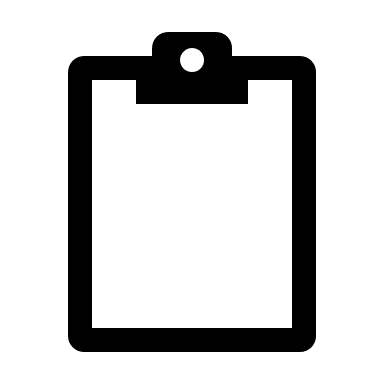 >2 job sizes?
Dispatcher
Prob.
SRPT
SRPT
Size
21
[Speaker Notes: We want to be able to handle general job size distributions.
The dial isn’t going to be sufficient to handle that.]
Guardrails: Bucketing
Dispatcher
SRPT
SRPT
22
[Speaker Notes: Here’s are dispatcher]
Guardrails: Bucketing
[1, 10]
[100, 1000]
[10, 100]
…
…
SRPT
SRPT
23
[Speaker Notes: Here are the buckets: containing jobs of different sizes, in geometrically increasing intervals.
Imagine the buckets contain all the jobs dispatched over a long period of time.
Red balls are the smallest, then yellow, then blue.
From each bucket, we’ll dispatch about half the volume to each server.
Half the reds, half the yellows, half the blues
This approach also allows us to handle multiple servers]
Guardrails: Bucketing
[1, 10]
[100, 1000]
[10, 100]
…
…
SRPT
SRPT
SRPT
SRPT
24
[Speaker Notes: We’ll dispatch close to an equally fraction of the volume from each bucket to each server.
Now, we’re ready to give a precise definition of guardrails]
Precise Dispatching Requirement
25
[Speaker Notes: First, we’re going to define the rank of a job, corresponding to the buckets from before. Note that c is chosen as a function of load rho.
Next, let’s define V, the volume of work dispatched.
Now, we’re ready to define the guardrail requirement.
The policy given in the paper has another enhancement that’s not relevant for this talk.
With guardrails defined, we’re ready to present our results.]
The Guardrail Theorem
≈
Disp. Policy P
SRPT
Disp. Policy P + Guardrails
SRPT
SRPT
SRPT
SRPT
SRPT
SRPT
→
k
1
1
1
w.r.t.
E[T]
Possibly
Very bad
Guaranteed heavy traffic optimal
26